GEOGRAFIJA 5a –TJEDAN 30.3.-3.4.2020.- 2.sat
DRAGI UČENICI,
OTVORITE RADNI UDŽBENIK MOJA ZEMLJA NA STRANI 111. 
PRIPREMITE BILJEŽNICE IZ GEOGRAFIJE,PERNICE I KREĆEMO S OBRADOM NOVOG NASTAVNOG GRADIVA
RELJEFNI OBLICI NIZINSKE HRVATSKE( ZAPIŠITE NASLOV U BILJEŽNICU)
PROSTOR PANONSKE NIZINE U EUROPI
PROSTOR HRVATSKE
PRIMIJEĆUJEŠ LI DA JEDAN DIO HRVATSKE PRIPADA PANONSKOJ NIZINI ???
PROSTOR PANONSKE NIZINE NEKADA JE BIO POTOPLJEN I BIO JE DIO PANONSKOG MORA. PROČITAJ TEKST U UDŽBENIKU NA STR.111.
ZAPIŠIMO U BILJEŽNICU
- NIZINSKA HRVATSKA JE SREDIŠNJI I ISTOČNI DIO HRVATSKE ČIJI RELJEF UGLAVNOM ČINE NIZINE
- PANONSKA HRVATSKA – ISTOČNI DIO 
PREVLADAVAJU UGLAVNOM NIZINE
- PERIPANONSKA HRVATSKA - ZAPADNI DIO – NIZINE,BRDA,POBRĐA,GORE
OTVORI RADNI UDŽBENIK NA STRANI I UZ POMOĆ OVO KARTE RIJEŠI ZADATAK BROJ 2.
MEDVEDNICA          IVANŠČICA   KALNIČKO GORJE    BILOGORA  PAPUK
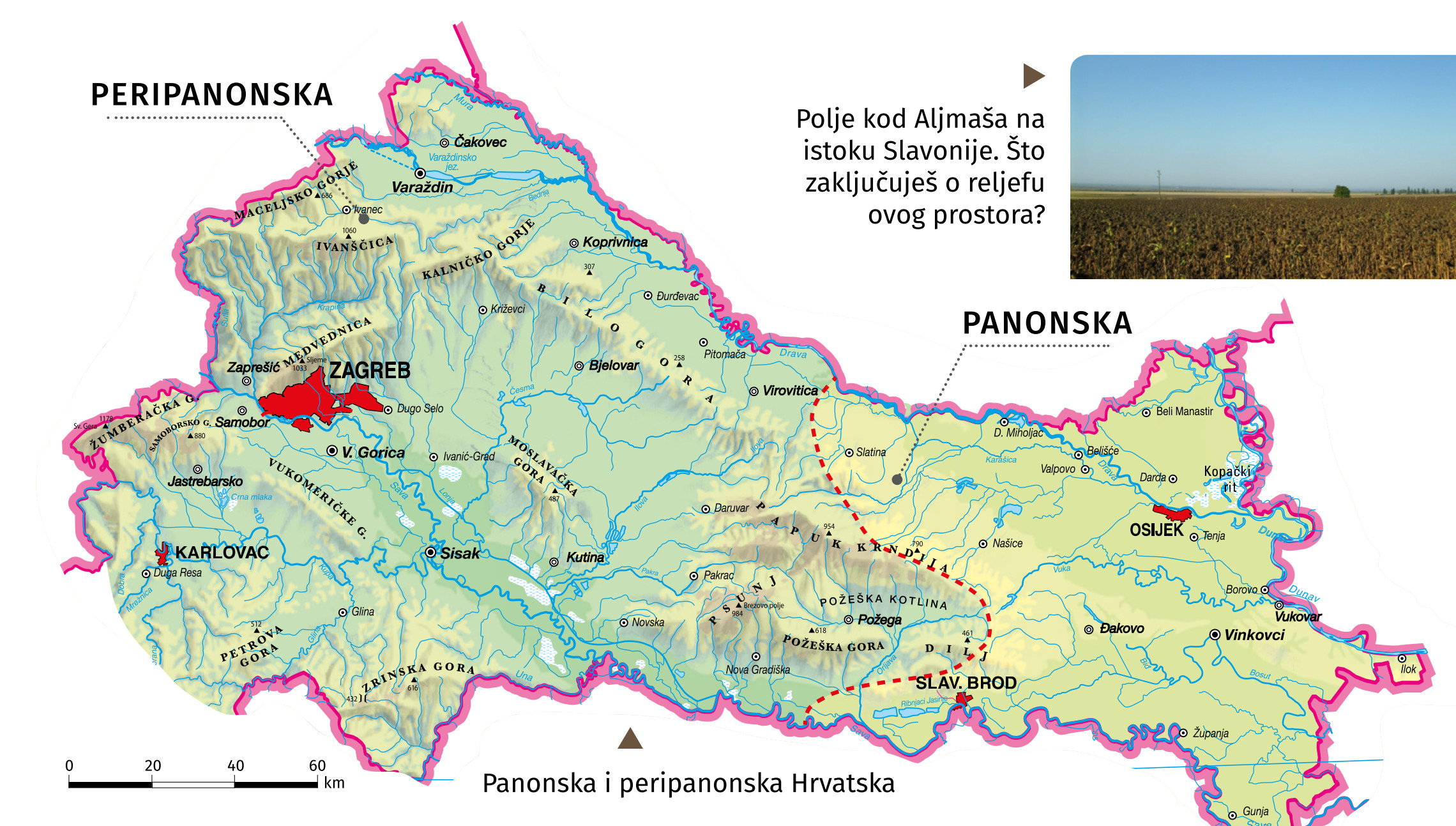 PERIPANONSKA HRVATSKA
PANONSKA HRVATSKA
ŽUMBERAČKO     MOSLAVAČKA      PETROVA      PSUNJ     DILJ
GORJE                   GORA               GORA
ZAPIŠIMO U BILJEŽNICE  :
RELJEFNI OBLICI
POLOJI – NISKI PROSTORI UZ RIJEKU SAVU,DRAVU I DUNAV KOJI MOGU BITI POPLAVLJENI
RIJEČNE TERASE - POVIŠENI DIJELOVOVI UZ POLOJE, ONI NE MOGU BITI POPLAVJENI
LESNE ZARAVNI -  POLJOPRIVREDNE POVRŠINE
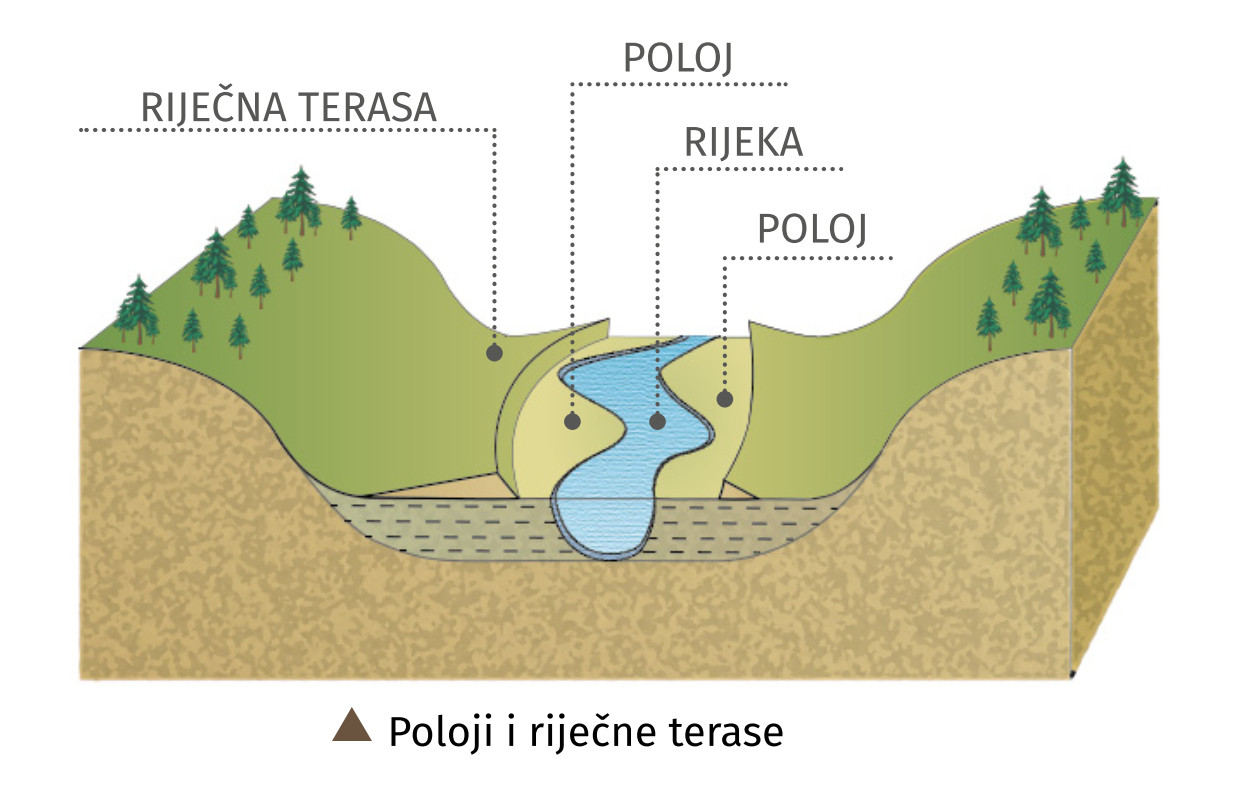 PODGORJE – STRANA OKRENUTA PREMA SJEVERU ( ZAPIŠI U BILJEŽNICU )
PRIGORJE – STRANA OKRENUTA PREMA SUNCU ( ZAPIŠI U BILJEŽNICU )
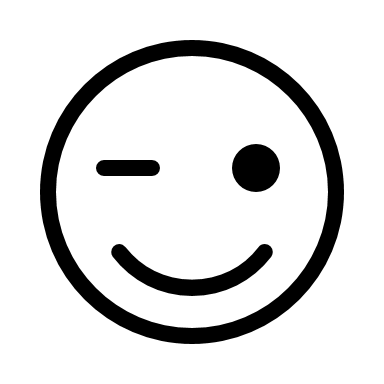 OVO BI BILO SVE ZA DANAS
UGODAN OSTATAK DANA!!!






Velimir Šlogar,dipl.prof.povijesti i geografije
Centar za odgoj i obrazovanje Krapinske Toplice